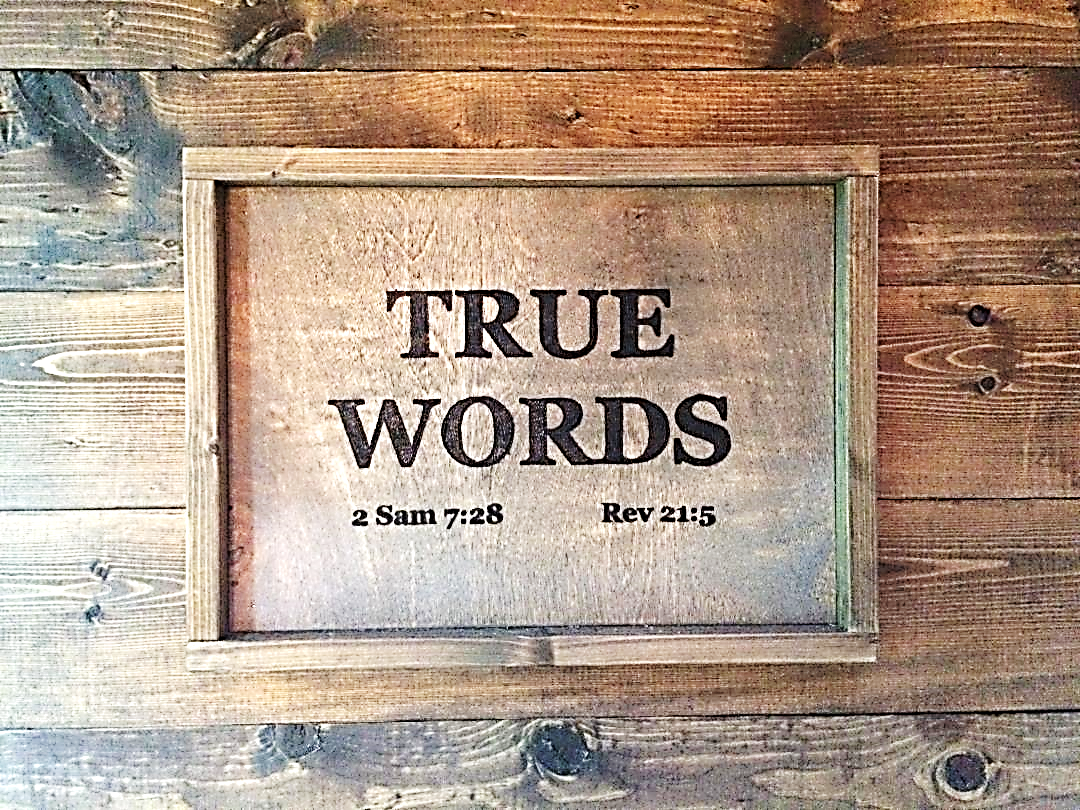 SERMON TITLE
Dispensationalism
1 Corinthians 9:17   For if I do this thing willingly, I have a reward: but if against my will, a dispensation of the gospel is committed unto me.
True Words Christian Church
Ephesians 1:10   That in the dispensation of the fulness of times he might gather together in one all things in Christ, both which are in heaven, and which are on earth; even in him:
True Words Christian Church
Ephesians 3:2   If ye have heard of the dispensation of the grace of God which is given me to you-ward:
True Words Christian Church
Colossians 1:25   Whereof I am made a minister, according to the dispensation of God which is given to me for you, to fulfil the word of God;
True Words Christian Church
1 Corinthians 9:16-17   For though I preach the gospel, I have nothing to glory of: for necessity is laid upon me; yea, woe is unto me, if I preach not the gospel!  17 For if I do this thing willingly, I have a reward: but if against my will, a dispensation of the gospel is committed unto me.
True Words Christian Church
Ephesians 3:1-2   For this cause I Paul, the prisoner of Jesus Christ for you Gentiles,  2 If ye have heard of the dispensation of the grace of God which is given me to you-ward:
True Words Christian Church
Ephesians 1:9-10   Having made known unto us the mystery of his will, according to his good pleasure which he hath purposed in himself:  10 That in the dispensation of the fulness of times he might gather together in one all things in Christ, both which are in heaven, and which are on earth; even in him:
True Words Christian Church
Revelation 10:5-7   And the angel which I saw stand upon the sea and upon the earth lifted up his hand to heaven,  6 And sware by him that liveth for ever and ever, who created heaven, and the things that therein are, and the earth, and the things that therein are, and the sea, and the things which are therein, that there should be time no longer:  7 But in the days of the voice of the seventh angel, when he shall begin to sound, the mystery of God should be finished, as he hath declared to his servants the prophets.
True Words Christian Church
Revelation 11:15   And the seventh angel sounded; and there were great voices in heaven, saying, The kingdoms of this world are become the kingdoms of our Lord, and of his Christ; and he shall reign for ever and ever.
True Words Christian Church
Ephesians 1:9-10   Having made known unto us the mystery of his will, according to his good pleasure which he hath purposed in himself:  10 That in the dispensation of the fulness of times he might gather together in one all things in Christ, both which are in heaven, and which are on earth; even in him:
True Words Christian Church
True Words Christian Church
True Words Christian Church
True Words Christian Church
True Words Christian Church
True Words Christian Church
Joshua 24:15   And if it seem evil unto you to serve the LORD, choose you this day whom ye will serve; whether the gods which your fathers served that were on the other side of the flood, or the gods of the Amorites, in whose land ye dwell: but as for me and my house, we will serve the LORD.
True Words Christian Church
Deuteronomy 6:6-7   And these words, which I command thee this day, shall be in thine heart:  7 And thou shalt teach them diligently unto thy children, and shalt talk of them when thou sittest in thine house, and when thou walkest by the way, and when thou liest down, and when thou risest up.
True Words Christian Church
Matthew 5:17-19   Think not that I am come to destroy the law, or the prophets: I am not come to destroy, but to fulfil.  18 For verily I say unto you, Till heaven and earth pass, one jot or one tittle shall in no wise pass from the law, till all be fulfilled.  19 Whosoever therefore shall break one of these least commandments, and shall teach men so, he shall be called the least in the kingdom of heaven: but whosoever shall do and teach them, the same shall be called great in the kingdom of heaven.
True Words Christian Church
John 14:15   If ye love me, keep my commandments.
True Words Christian Church
2 Timothy 2:15   Study to shew thyself approved unto God, a workman that needeth not to be ashamed, rightly dividing the word of truth.
True Words Christian Church
2 Timothy 3:16-17   All scripture is given by inspiration of God, and is profitable for doctrine, for reproof, for correction, for instruction in righteousness:  17 That the man of God may be perfect, throughly furnished unto all good works.
True Words Christian Church
Genesis 6:8   But Noah found grace in the eyes of the LORD.
True Words Christian Church
Romans 4:1-4   What shall we say then that Abraham our father, as pertaining to the flesh, hath found?  2 For if Abraham were justified by works, he hath whereof to glory; but not before God.  3 For what saith the scripture? Abraham believed God, and it was counted unto him for righteousness.  4 Now to him that worketh is the reward not reckoned of grace, but of debt.
True Words Christian Church
Psalm 116:13   I will take the cup of salvation, and call upon the name of the LORD.
True Words Christian Church
Romans 11:6   And if by grace, then is it no more of works: otherwise grace is no more grace. But if it be of works, then is it no more grace: otherwise work is no more work.
True Words Christian Church
Exodus 6:3   And I appeared unto Abraham, unto Isaac, and unto Jacob, by the name of God Almighty, but by my name JEHOVAH was I not known to them.
True Words Christian Church
Acts 10:43   To him give all the prophets witness, that through his name whosoever believeth in him shall receive remission of sins.
True Words Christian Church
2 Corinthians 12:2-4   I knew a man in Christ above fourteen years ago, (whether in the body, I cannot tell; or whether out of the body, I cannot tell: God knoweth;) such an one caught up to the third heaven.  3 And I knew such a man, (whether in the body, or out of the body, I cannot tell: God knoweth;)  4 How that he was caught up into paradise, and heard unspeakable words, which it is not lawful for a man to utter.
True Words Christian Church
Galatians 1:6-8   I marvel that ye are so soon removed from him that called you into the grace of Christ unto another gospel:  7 Which is not another; but there be some that trouble you, and would pervert the gospel of Christ.  8 But though we, or an angel from heaven, preach any other gospel unto you than that which we have preached unto you, let him be accursed.
True Words Christian Church
John 3:15   That whosoever believeth in him should not perish, but have eternal life.
True Words Christian Church
John 3:36   He that believeth on the Son hath everlasting life: and he that believeth not the Son shall not see life; but the wrath of God abideth on him.
True Words Christian Church
John 5:24   Verily, verily, I say unto you, He that heareth my word, and believeth on him that sent me, hath everlasting life, and shall not come into condemnation; but is passed from death unto life.
True Words Christian Church
Ephesians 2:8-9   For by grace are ye saved through faith; and that not of yourselves: it is the gift of God:  9 Not of works, lest any man should boast.
True Words Christian Church
Matthew 19:16   And, behold, one came and said unto him, Good Master, what good thing shall I do, that I may have eternal life?
True Words Christian Church
Matthew 19:17   And he said unto him, Why callest thou me good? there is none good but one, that is, God: but if thou wilt enter into life, keep the commandments.
True Words Christian Church
James 2:10   For whosoever shall keep the whole law, and yet offend in one point, he is guilty of all.
True Words Christian Church
Matthew 19:18-20   He saith unto him, Which? Jesus said, Thou shalt do no murder, Thou shalt not commit adultery, Thou shalt not steal, Thou shalt not bear false witness,  19 Honour thy father and thy mother: and, Thou shalt love thy neighbour as thyself.  20 The young man saith unto him, All these things have I kept from my youth up: what lack I yet?
True Words Christian Church
Matthew 19:21-22   Jesus said unto him, If thou wilt be perfect, go and sell that thou hast, and give to the poor, and thou shalt have treasure in heaven: and come and follow me.  22 But when the young man heard that saying, he went away sorrowful: for he had great possessions.
True Words Christian Church
Romans 3:10-11   As it is written, There is none righteous, no, not one:  11 There is none that understandeth, there is none that seeketh after God.
True Words Christian Church
Romans 3:22-24   Even the righteousness of God which is by faith of Jesus Christ unto all and upon all them that believe: for there is no difference:  23 For all have sinned, and come short of the glory of God;  24 Being justified freely by his grace through the redemption that is in Christ Jesus:
True Words Christian Church
Ecclesiastes 7:20   For there is not a just man upon earth, that doeth good, and sinneth not.
True Words Christian Church
Hebrews 9:26   For then must he often have suffered since the foundation of the world: but now once in the end of the world hath he appeared to put away sin by the sacrifice of himself.
True Words Christian Church
Revelation 13:8   And all that dwell upon the earth shall worship him, whose names are not written in the book of life of the Lamb slain from the foundation of the world.
True Words Christian Church
Judges 13:18   And the angel of the LORD said unto him, Why askest thou thus after my name, seeing it is secret?
True Words Christian Church
Matthew 1:21   And she shall bring forth a son, and thou shalt call his name JESUS: for he shall save his people from their sins.
True Words Christian Church
John 11:25-26   Jesus said unto her, I am the resurrection, and the life: he that believeth in me, though he were dead, yet shall he live:  26 And whosoever liveth and believeth in me shall never die. Believest thou this?
True Words Christian Church